Bab 2 Teori Belajar, Belajar yang Bermakna dan Pembelajaran dengan Pendekatan Proses
Agenda
Teori Belajar
Belajar yang Bermakna
Pembelajaran dengan Pendekatan Proses
Tanya Jawab
Definisi Belajar dan Teori Belajar
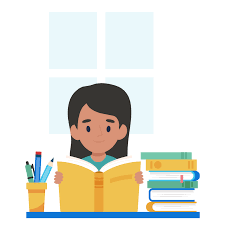 Definisi Belajar
Pada umumnya orang mengartikan belajar terkait dengan kegiatan akademik di sekolah, seperti: belajar menulis, matematika, membaca, menghafal, dsb
Belajar dapat bersifat ilmiah dengan penerapan yang luas tidak terbatas pada hal yang berkaitan dengan kegiatan akademik di sekolah, tetapi juga terkait hal-hal yang berhubungan dengan kehidupan sehari-hari, misalnya belajar karena mengalami kegagalan dalam bisnis, belajar mengulang kesuksesan dalam usaha, dsb
Dari contoh terakhir dapat dikatakan bahwa belajar terkait dengan pengalaman, namun demikian belajar tidak hanya terkait dengan pengalaman, tetapi juga terkait dengan pendidikan baik yang dilakukan di sekolah atau di luar sekolah, serta latihan, misalnya latihan bela diri, olah raga, seni suara, seni drama, dll
Tiga Aspek dalam Belajar
Adanya perubahan perilaku akibat adanya pendidikan dan latihan serta pengalaman; 2) Adanya pendidikan dan latihan; 3) Adanya pengalaman

Perubahan perilaku meliputi perubahan kognitif, afektif dan psikomotor.
Perubahan kognitif, misalnya pengetahuan menjadi lebih luas, pemahaman lebih mendalam, kemampuan berpikirnya lebih tinggi, dsb
Perubahan afektif, misalnya perasaan kasih kepada orang tua, kepada sesama, kepada bangsanya (nasionalisme) lebih meningkat, dsb
Perubahan psikomotor, misalnya ketrampilan (skill) dalam suatu bidang prestasi olahraga, prestasi  dalam seni lebih meningkat
Perubahan perilaku tersebut dimungkinkan karena …
Menurut Piaget, dalam belajar terjadi proses ASOSIASI, yaitu proses mengaitkan pengetahuan yang diterima sama dengan dengan pengetahuan yang telah dimiliki, AKOMODASI yaitu proses mengintegrasikan pengetahuan yang baru dengan pengetahuan yang telah dimiliki, serta EKUILIBRASI yaitu proses perpindahan suatu tahap pemikiran yang satu ke tahap pemikiran berikutnya apabila individu mengalami masalah yang bertentangan (disequilibrium) yang diakhiri dengan adanya keseimbangan (equilibrium)
Pendapat sesuai pernyataan Meier & Dave (2000) yang menyatakan proses belajar terjadi apabila siswa berusaha dan memiliki ketrampilan mengintegrasikan dan menginternalisasikan pengetahuan baru dengan pengetahuan yang telah ada dalam struktur kognitifnya.
Skinner mendefinisikan belajar “a process of progressive behavior adaptation”. Jadi, belajar merupakan suatu proses adaptasi (penyesuaian) perilaku yang bersifat progresif, hal ini berarti akibat dari belajar terjadi perilaku adaptasi yang bersifat progresif, perilaku adaptasi yang cenderung ke arah yang lebih baik
Mc Geoch mendefinisikan belajar sebagai “a change in performance as a result of practice”. Belajar merupakan perubahan penampilan sebagai akibat latihan
Baik pengertian belajar Skinner maupun Mc Geoch menunjukkan bahwa belajar menghasilkan perubahan perilaku atau performance
Mc Geoch perubahan perilaku merupakan hasil latihan, sedangkan menurut Skinner merupakan akibat dari trial by error
Prinsip dalam Belajar
Belajar merupakan suatu proses yang mengakibatkan timbulnya perubahan perilaku. Berarti setelah belajar, individu mengalami perubahan perilaku, baik yang bersifat nyata (overt behavior) maupun tidak nyata (covert behavior). Perubahan perilaku bisa dari segi kognitif, afektif maupun psikomotor
Perubahan perilaku juga bisa bersifat aktual, namun bisa juga bersifat potensial. Bersifat potensial artinya tidak tampak (actual) pada saat itu, tetapi akan tampak pada waktu lain
Perubahan perilaku sebagai akibat belajar itu bersifat relatif permanen, berarti berlaku dalam waktu yang relatif lama. Perubahan itu tidak akan menetap terus-menerus, sehingga dapat berubah lagi sebagai aktivitas belajar yang lain
Perubahan perilaku baik yang aktual maupun potensial merupakan dampak dari latihan atau pengalaman. Ini berarti perubahan itu terjadi karena faktor kematangan individu bukan karena faktor kelelahan atau obat-obatan
Teori Belajar yang Berorientasi pada Behaviorisme
TEORI BELAJAR ASOSIATIF
Teori belajar ini disimpulkan dari percobaan Pavlov yang menggunakan anjing sebagai binatang percobaan
Hasil penelitian Pavlov disebut kondisioning atau pengkondisian, yaitu pemberian stimulus berbentuk makanan bersamaan dengan bunyi bel
Dalam kehidupan sehari-hari hal ini dapat diaplikasikan dengan membiasakan anak mencuci kaki sebelum tidur atau membiasakan menggunakan tangan kanan saat menerima atau memberikan sesuatu dari orang lain
TEORI BELAJAR FUNGSIONALISTIK
Teori belajar ini dsimpulkan dari percobaan Thorndike yang menggunakan kucing sebagai binatang percobaan dan Skinner menggunakan tikus sebagai binatang percobaan
Dari percobaan Thorndike dapat disimpulkan adanya hukum dalam belajar, yaitu hukum kesiapan, hukum latihan dan hukum efek
Dalam hukum ini, kegiatan belajar bisa mencapai hasil yang baik kalau ada kesiapan untuk belajar. Tanpa adanya kesiapan yang baik dapat diprediksikan hasilnya akan kurang memuaskan. Di samping kesiapan, agar belajar dapat mencapai hasil yang baik harus melaksanakan latihan. Semakin banyak latihan dapat diprediksi makin baik hasilnya. Dengan kesiapan dan latihan maka akan diperoleh efeknya
Dari percobaan Skinner tampak hewan percobaan harus melakukan aktivitas untuk mencapai tujuannya, karena itu kondisioning Skinner disebut kondisioning operan
Dalam praktek sehari-hari apabila anak mempunyai nilai yang baik kemudian diberi hadiah/pujian, maka anak akan belajar lebih giat agar nilainya baik (kegiatan tsb akan diulangi terus)
Teori Belajar yang Berorientasi Psikologi Kognitif
Teori belajar ini disimpulkan berdasarkan percobaan Kohler dengan simpanse sebagai binatang percobaan
Hasil percobaannya adalah simpanse berhasil meraih pisang setelah menyambung dua potong tongkat. Hal ini mengandung makna simpanse mampu memecahkan masalah setalah simpanse memperoleh pemahaman (insight)
Kesimpulan dari percobaan Kohler unsur yang penting dalam belajar adalah pemahaman (insight), walaupun coba-coba (trial and error) dilakukan juga
Selain Kohler, tokoh psikologi kognitif adalah Piaget. Prinsip belajar dapat disimpulkan dari pandangan Piaget yaitu asimilasi, akomodasi serta ekuilibrasi
Teori Belajar Albert Bandura
Bandura memfokuskan pada observasi perilaku individu dalam berinteraksi dengan individu lain
Menurutnya, perilaku tidak otomatis disebabkan oleh stimulus eksternal, tetapi juga merupakan aktivitas diri sendiri 
Perilaku dibentuk dan berubah melalui situasi sosial yaitu interaksi dengan orang lain. Pembentukan atau pengubahan perilaku dilakukan melalui observasi dengan model atau contoh
Hasil perilaku terhadap orang lain, terutama dari individu yang dapat dijadikan contoh atau model akan dijadikan vicarious reinforcement, bahkan menjadi acuan dalam membentuk self-reinforcement
Teori belajarnya disebut observational learning theory atau social learning theory
Belajar yang Bermakna
Belajar bukan sekedar menghafal tetapi proses penguasaan sesuatu yang bermakna yang didapat baik dari pendidikan, latihan, maupun pengalaman yang menghasilkan perubahan perilaku yang relatif permanen sebagai perwujudan dari penguatan materi pembelajaran maupun suatu ketrampilan
Belajar yang bermakna adalah proses penguasaan pengetahuan baru ketika pengetahuan baru tersebut masuk akal bagi individu dan dapat dihubungkan dengan pengetahuan yang telah dimilikinya, serta individu mampu memecahkan masalah, mengingat kembali memori, memahami dan menghasilkan bahasa individu
Dengan demikian pengetahuan baru tersebut dikuasai oleh individu, selanjutnya dapat ditransfer ke dalam bidang-bidang lain
Aspek-aspek Belajar yang Bermakna (p.50)
Menyeleksi (selecting)
Menghubungkan (relating)
Mengongretkan (concretizing)
Analisis (analizing)
Membuat struktur (structuring)
Personalisasi (personalizing)
Menjadi aktif (being active)
Pembelajaran dengan Pendekatan Proses
Self-regulated Learning
Kemandirian dalam belajar dengan kata lain mampu memberdayakan pengaturan kemauan dan tingkah laku dalam belajar
Mastery Oriented
Pembelajaran yang berorientasi pada penguasaan pengetahuan, materi, ketrampilan yang bertuju pada pengembangan potensi individu

Performance Oriented
Pembelajaran yang berorientasi pada produk bukan proses, tidak tertuju pada pengembangan potensi individu, melainkan pada hasil yang berbentuk ijazah atau gelar. Lulusan demikian jelas disangsikan kualitasnya
Pembelajaran Transformasional
Pembelajaran yang mampu menciptakan situasi dan kondisi yang membuat individu termotivasi untuk memproses pengetahuan yang dipelajari dan terjadi perubahan (transformasional) pada diri individu yang semula tidak menguasai menjadi menguasai, sehingga individu mampu menerapkan dalam memecahkan masalah bidang akademis maupun bidang-bidang lainnya
Terima Kasih